Speelgoed van vroeger
Speelgoedtrein van hout
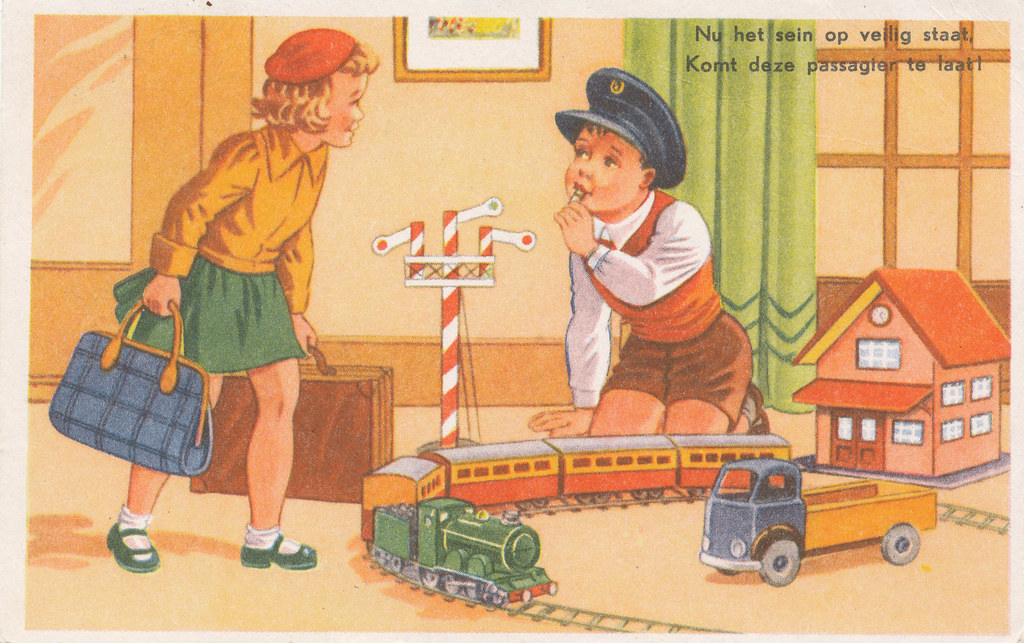 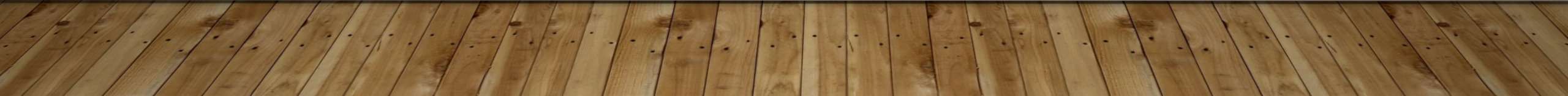 springtouw
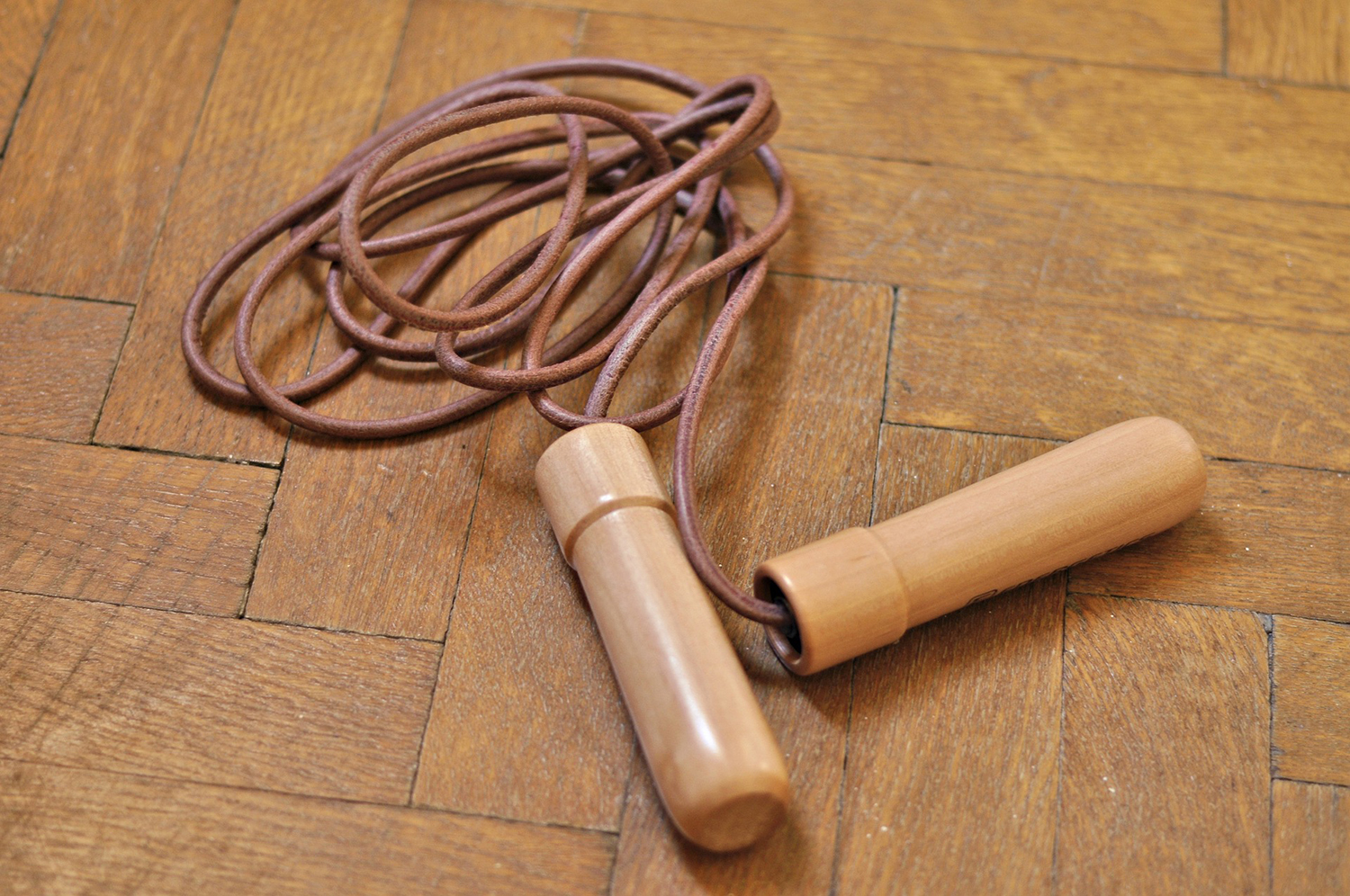 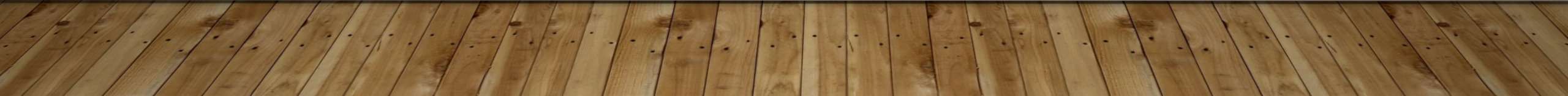 rolschaatsen
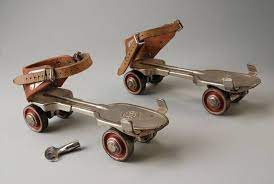 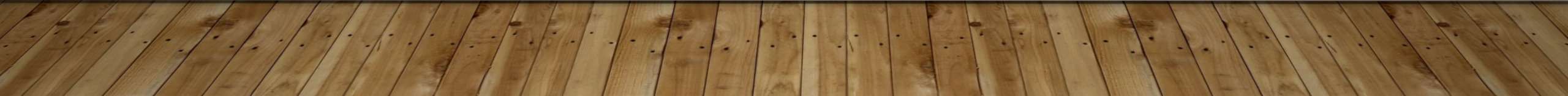 tol
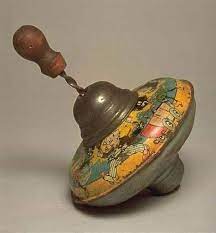 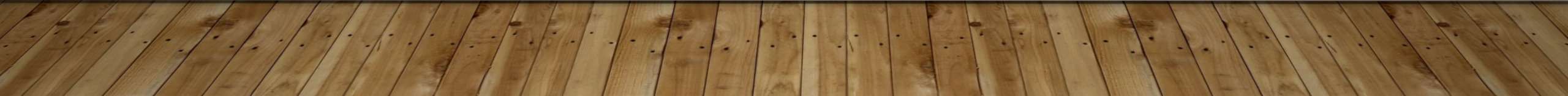 hoepel
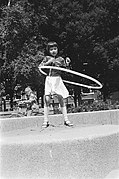 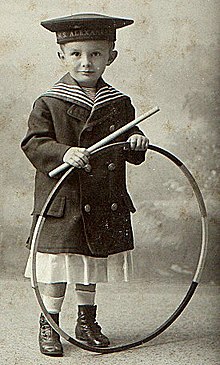 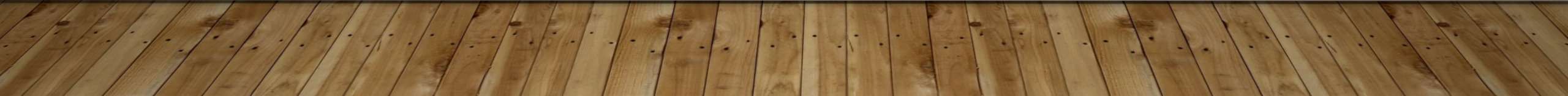 pop
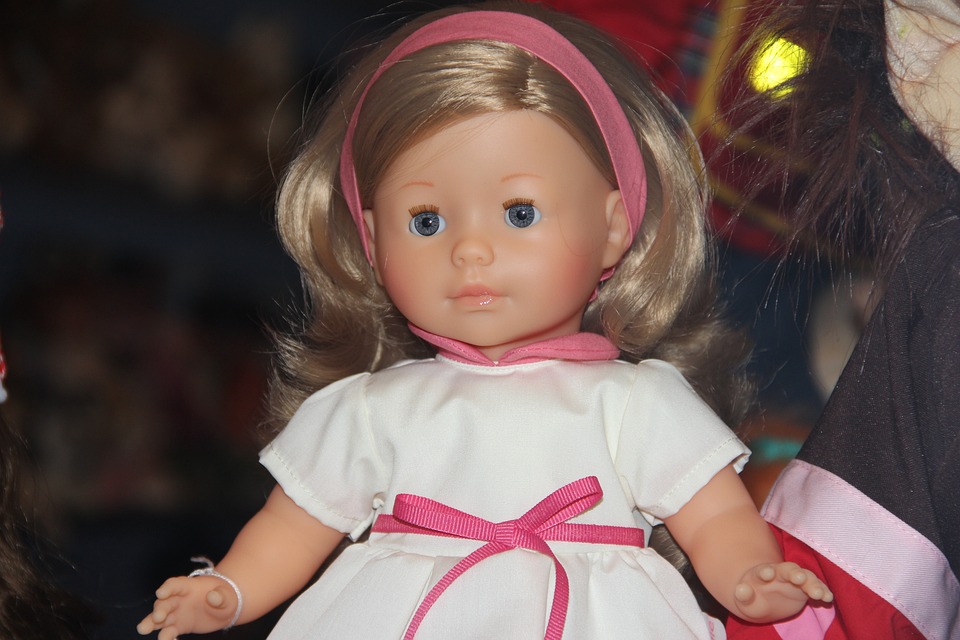 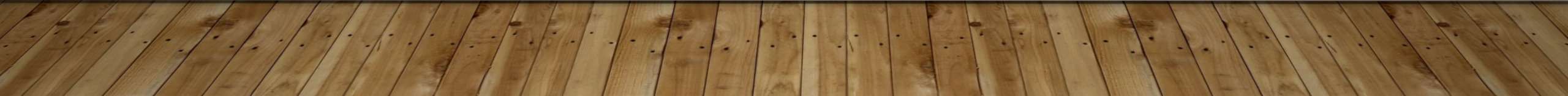 poppenhuis
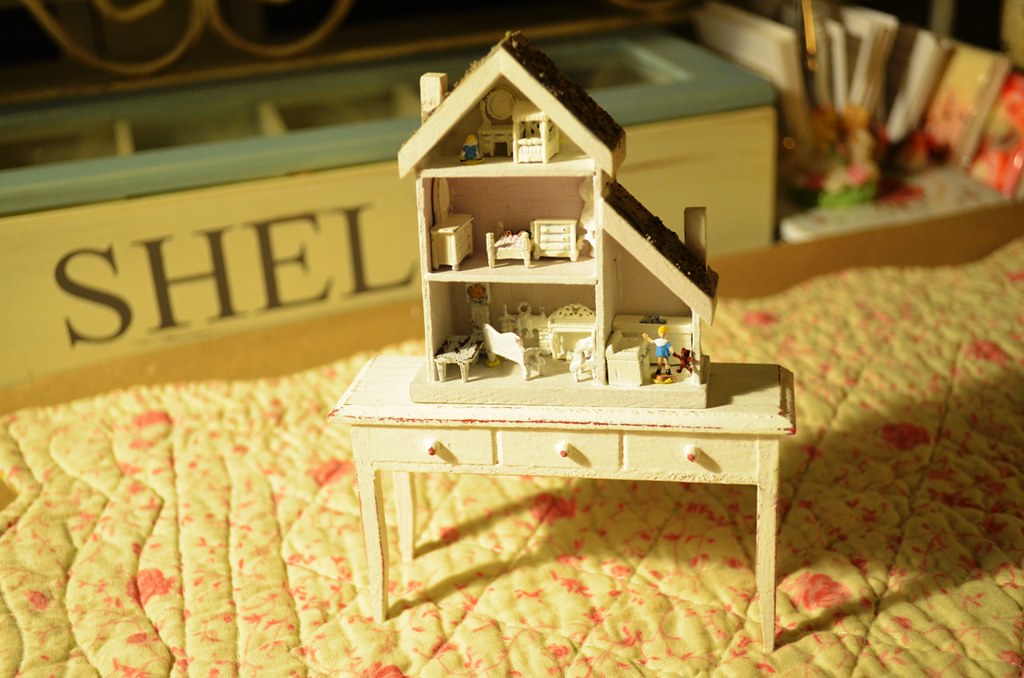 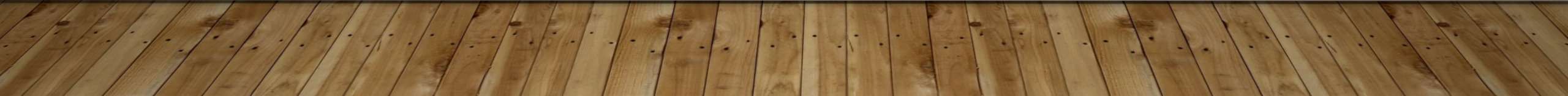 lego
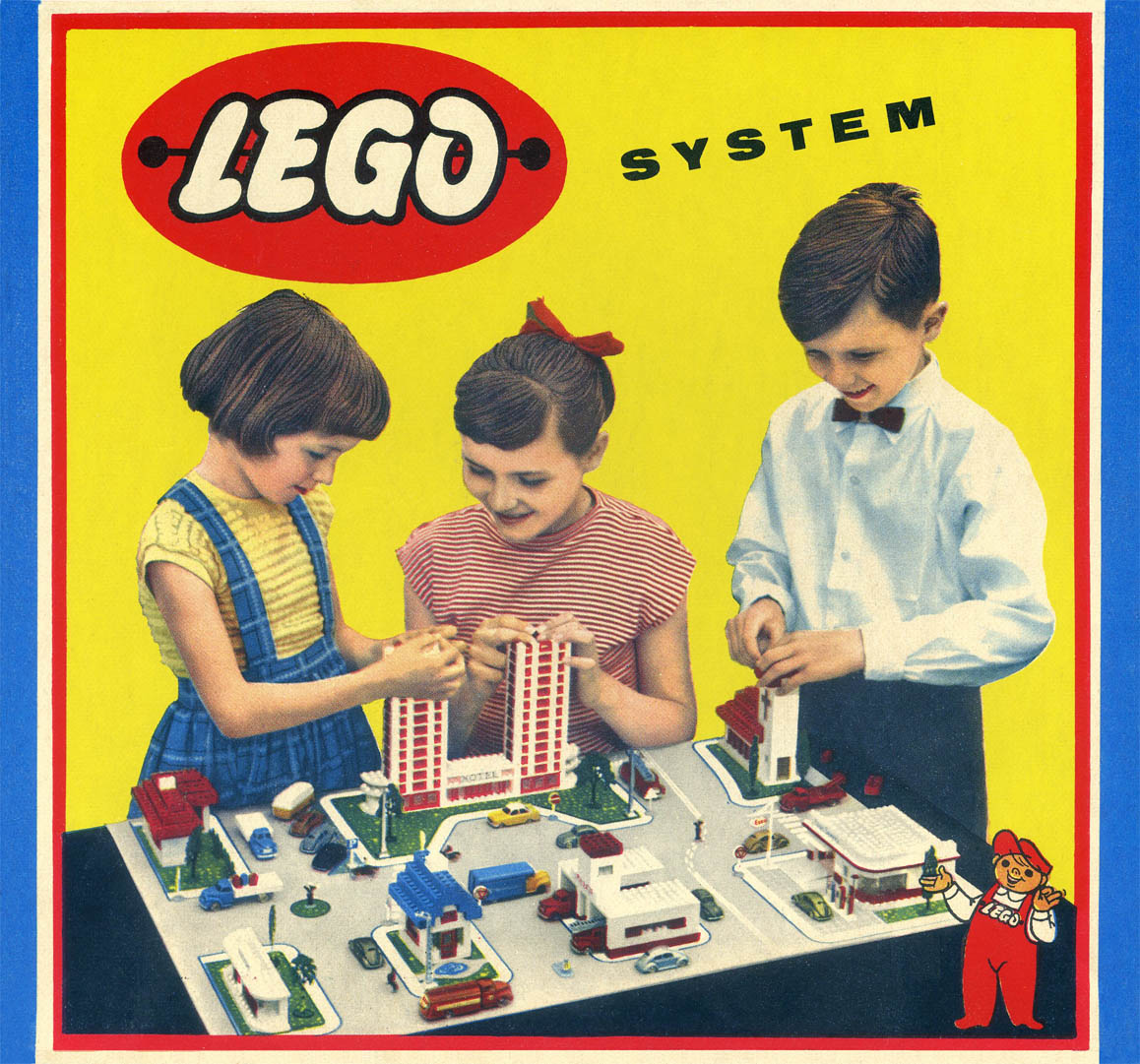 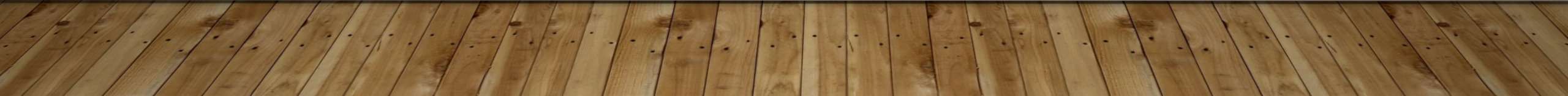 View master
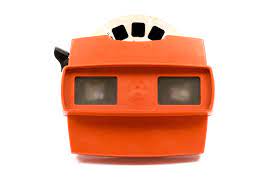 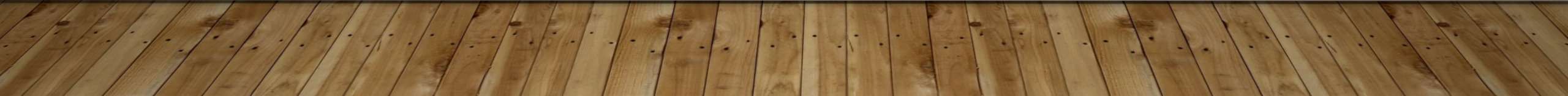